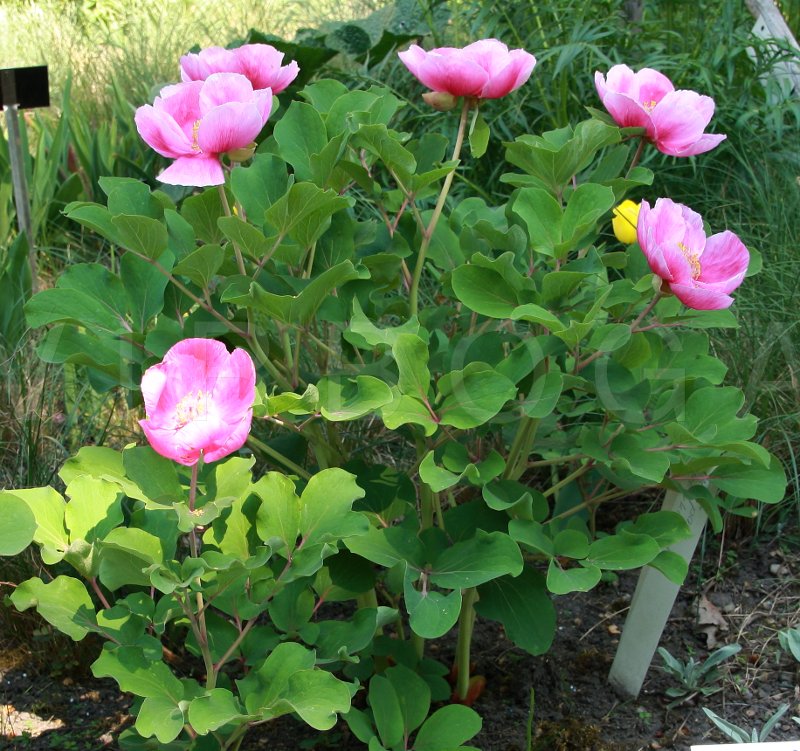 Paeonia daurica
Akdeniz Bölgesi 1500-1700 m’ler arası.
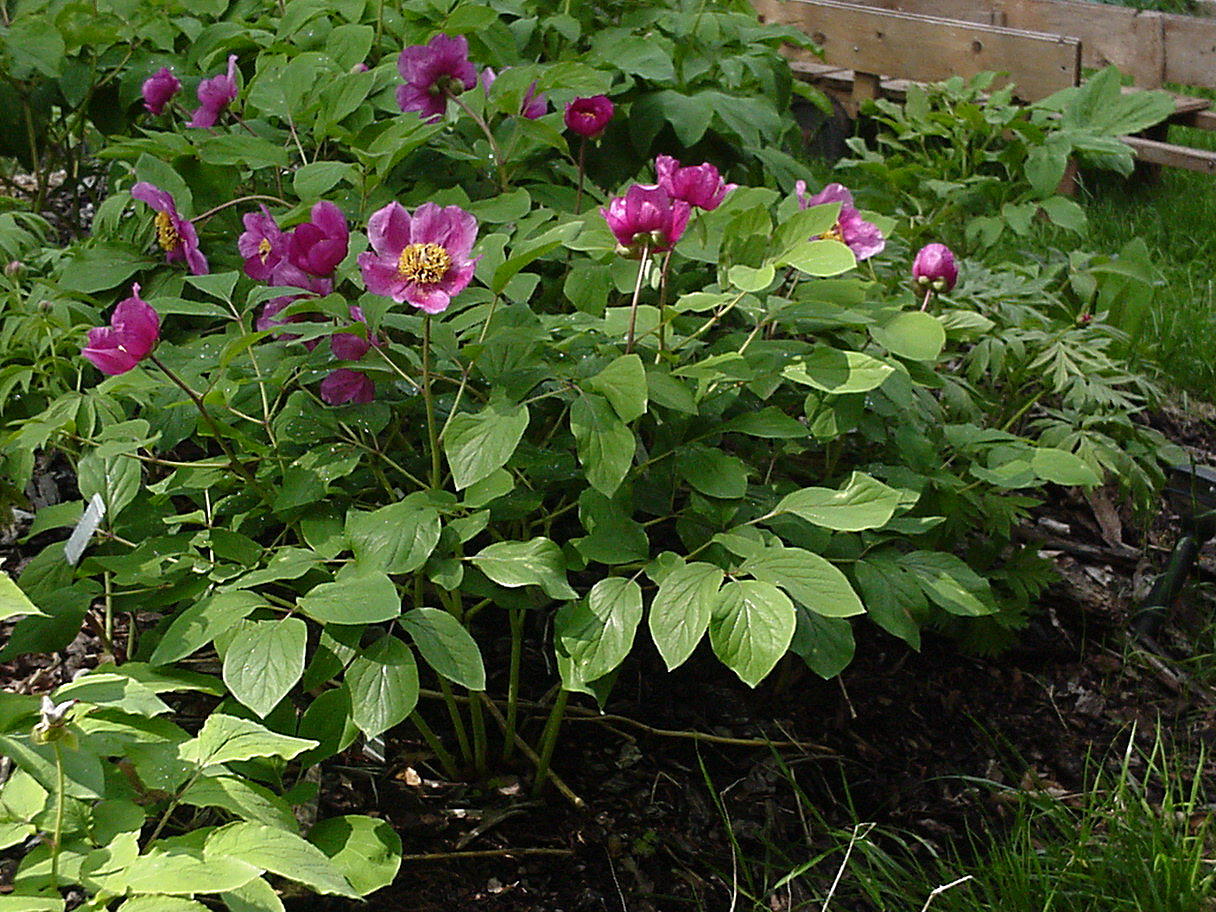 Paeonia kesrouanensisAkdeniz Bölgesi 1000-1500 m’ler arası.
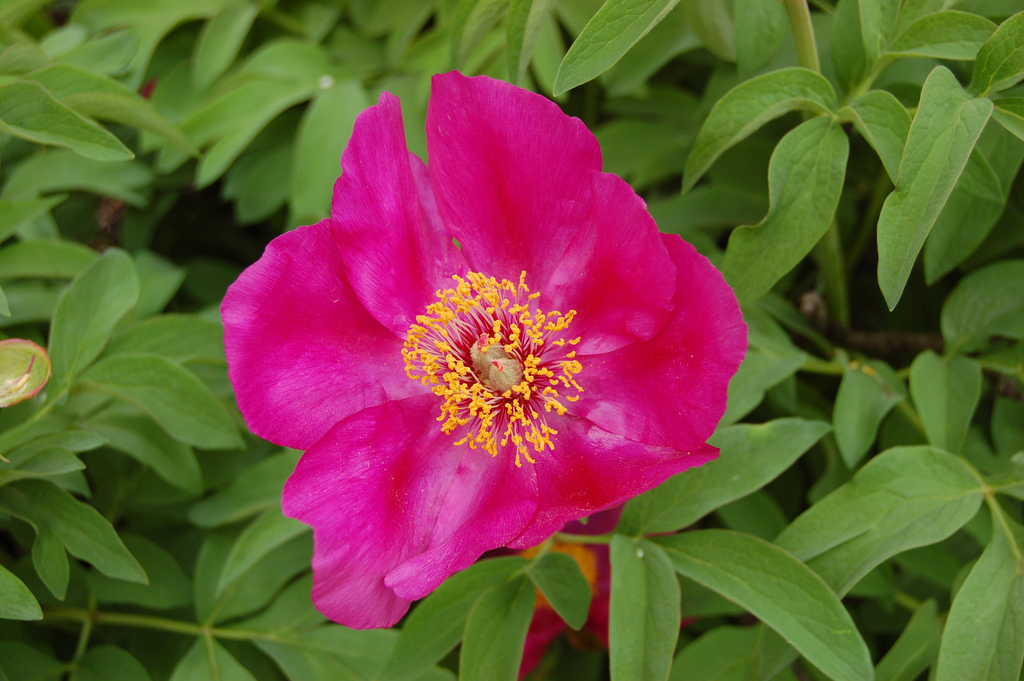 Paeonia arietina İç Anadolu, Marmara Bölgelerinde1500-2000 m’ ler arası.
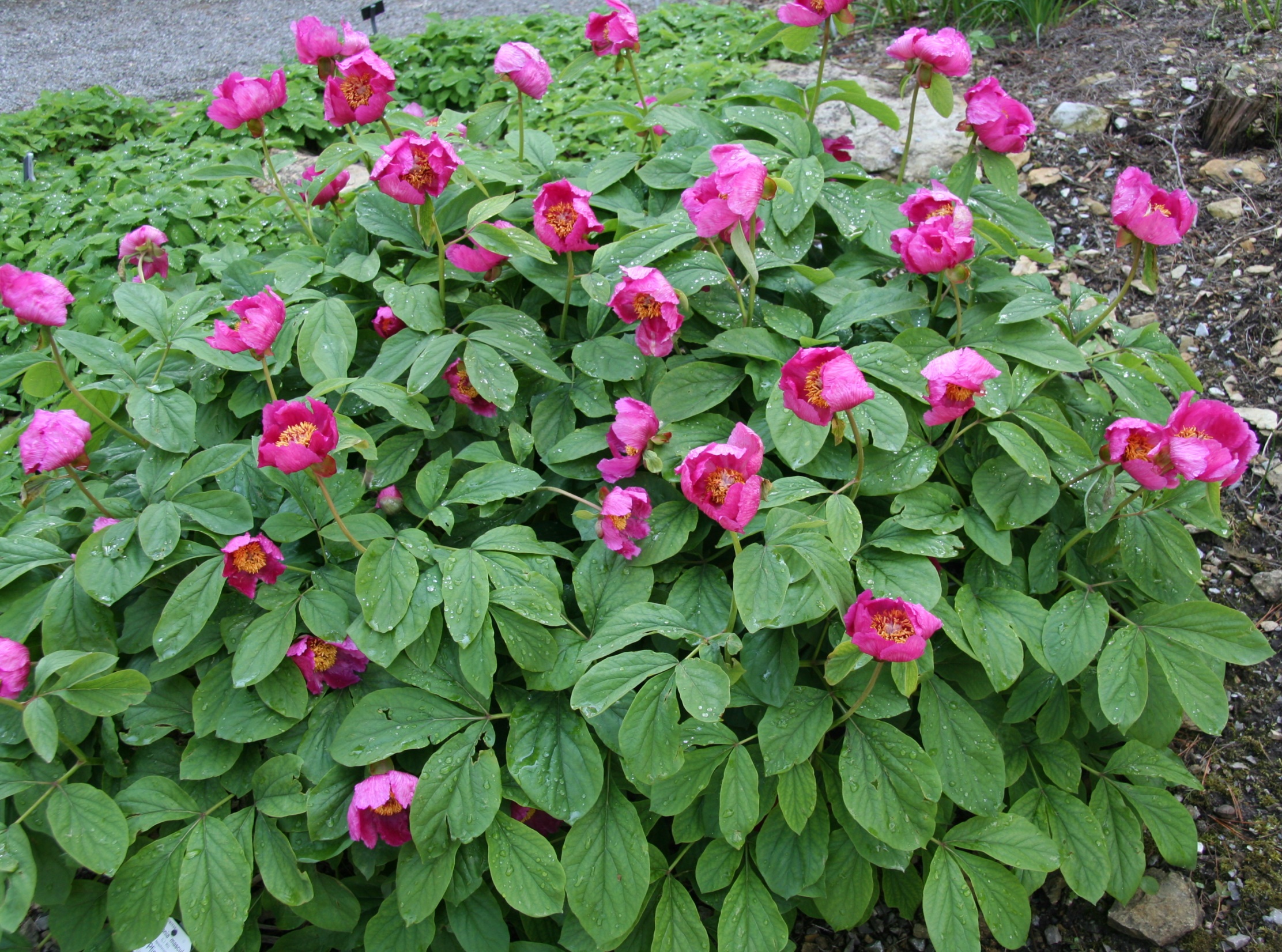 Paeonia mascula İç Anadolu, Marmara ve Ege Bölgelerinde500-2000 m ler arası.
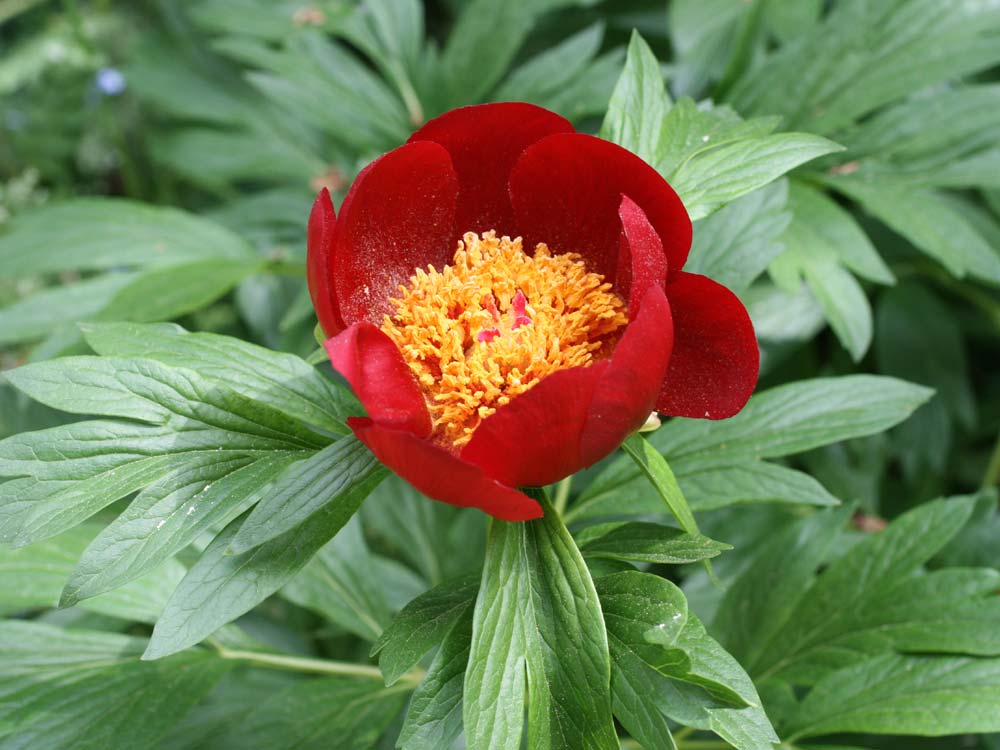 Paeonia peregrinaİç Anadolu, Marmara ve Ege Bölgelerinde500-2000 m ler arası.
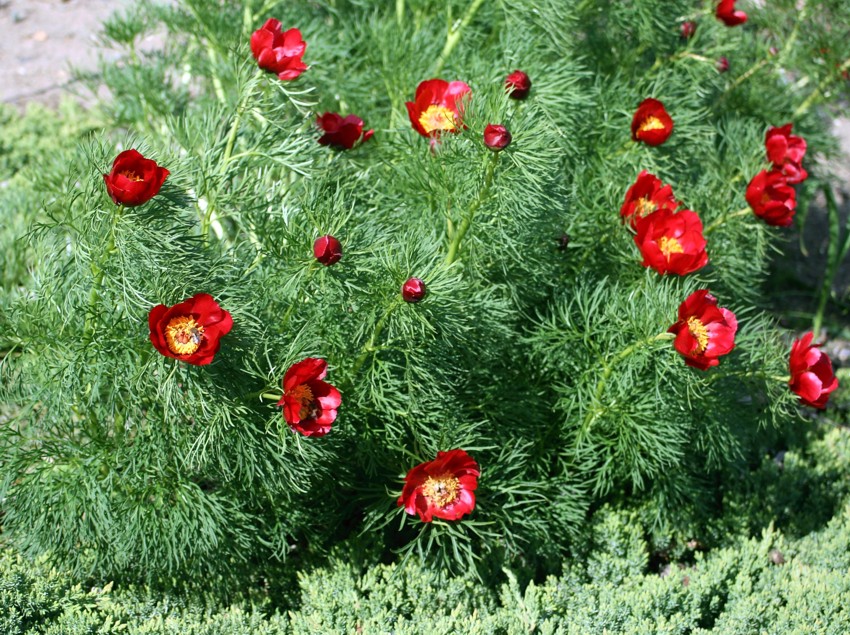 Paeonia tenuifoliaTrakya : 50-100 m ler arası.
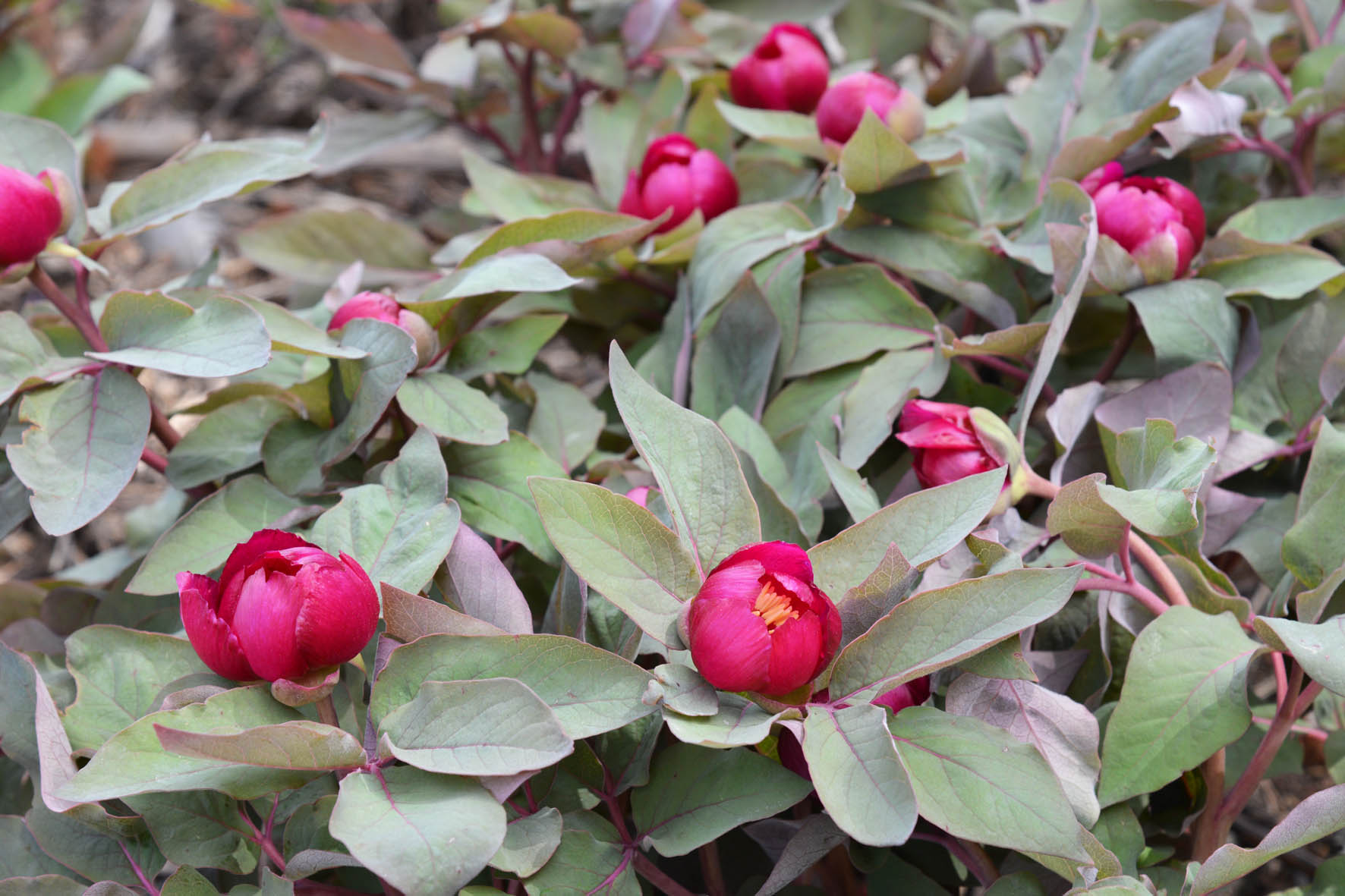 Paeonia turcicaAkdeniz - İç Ege 1900-2000 m ler arası.
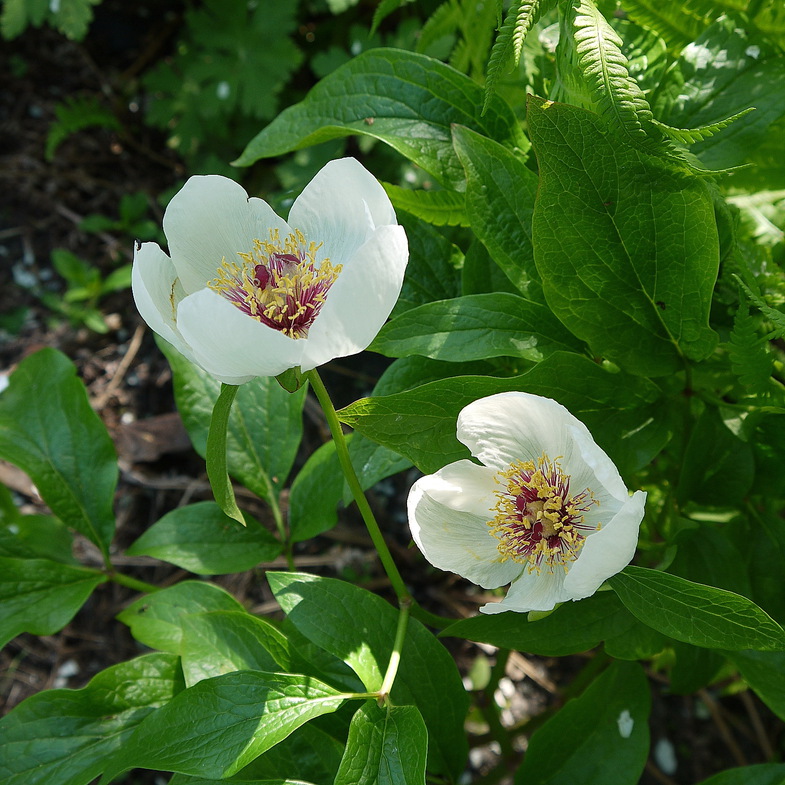 Paeonia witmannianaKaradeniz Bölgesi 1750-2000 m ler arası.
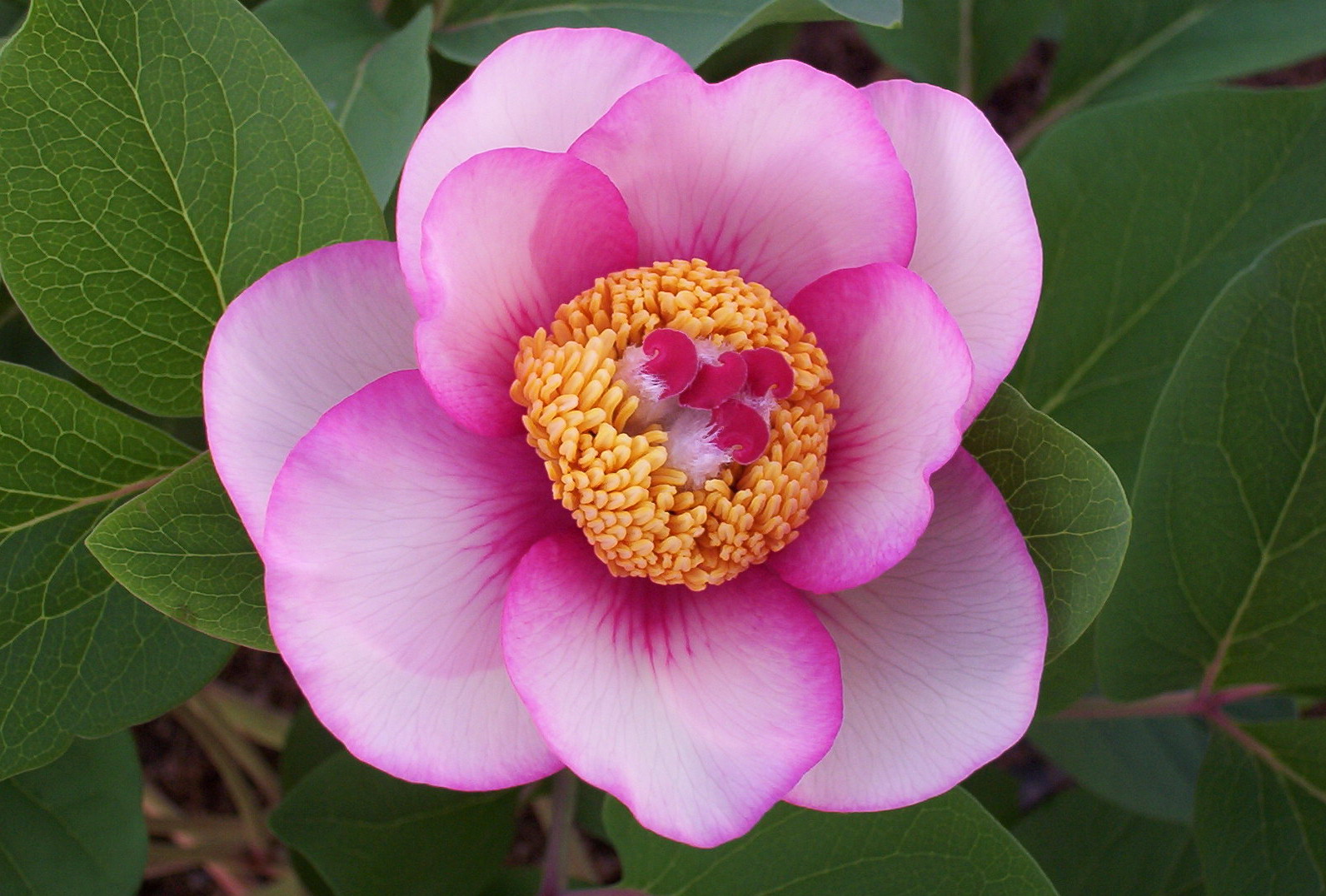 Paeonia x kayaeMarmara Bölgesi 1300-1600 m ler arası.
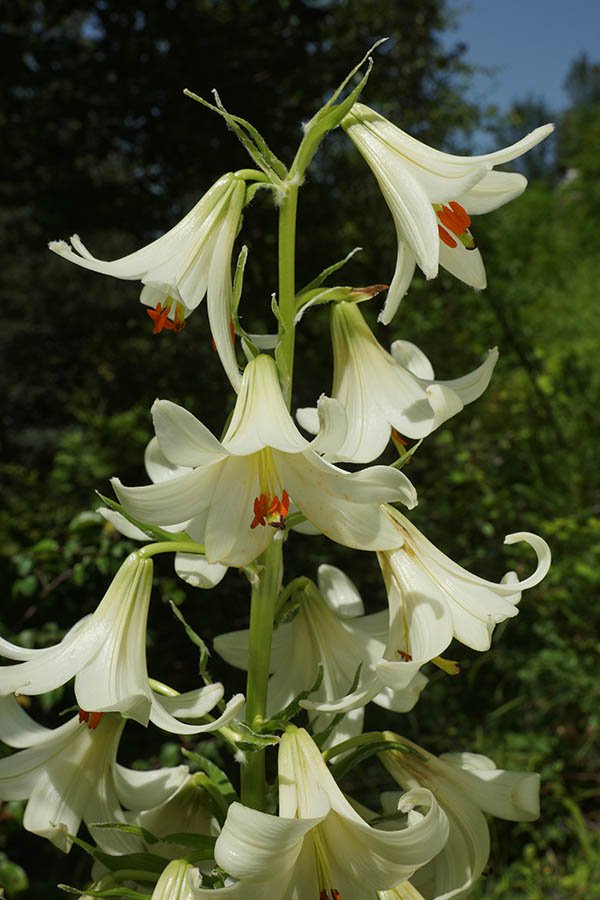 Lilium akkusianum
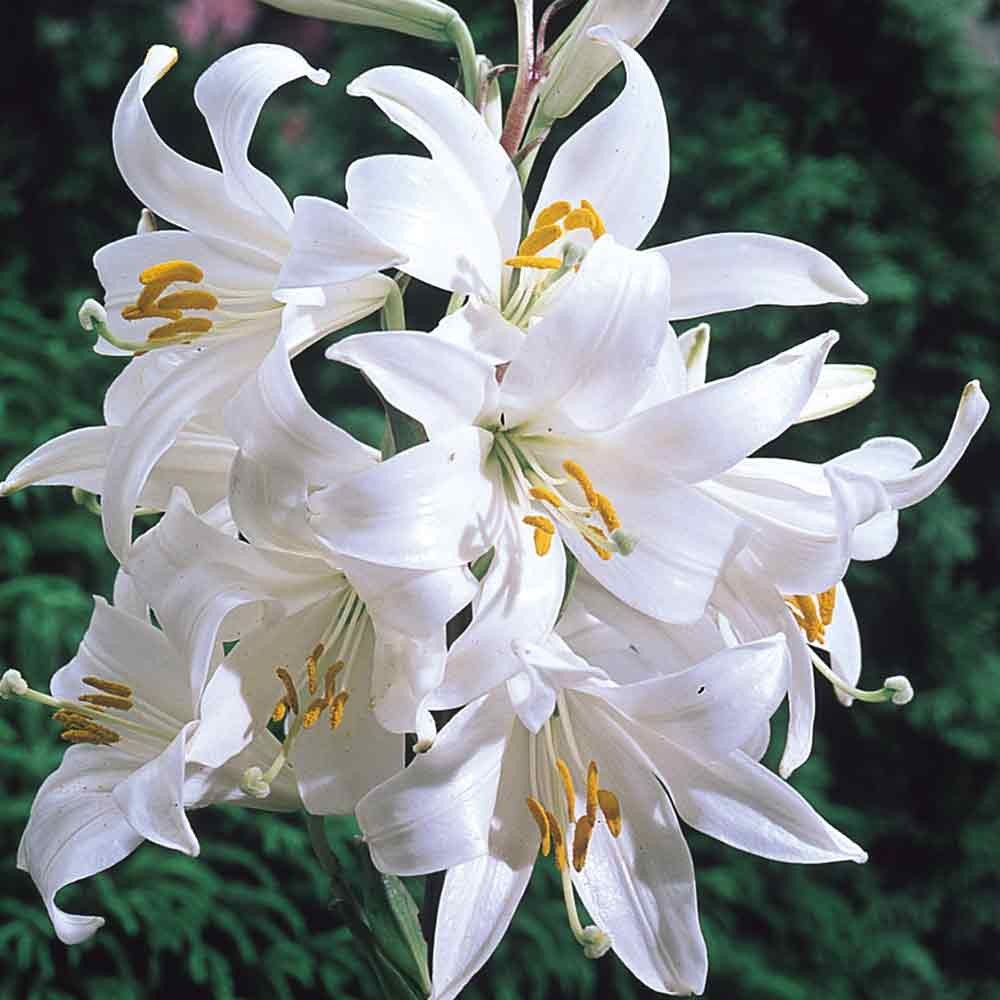 Lilium Candidum
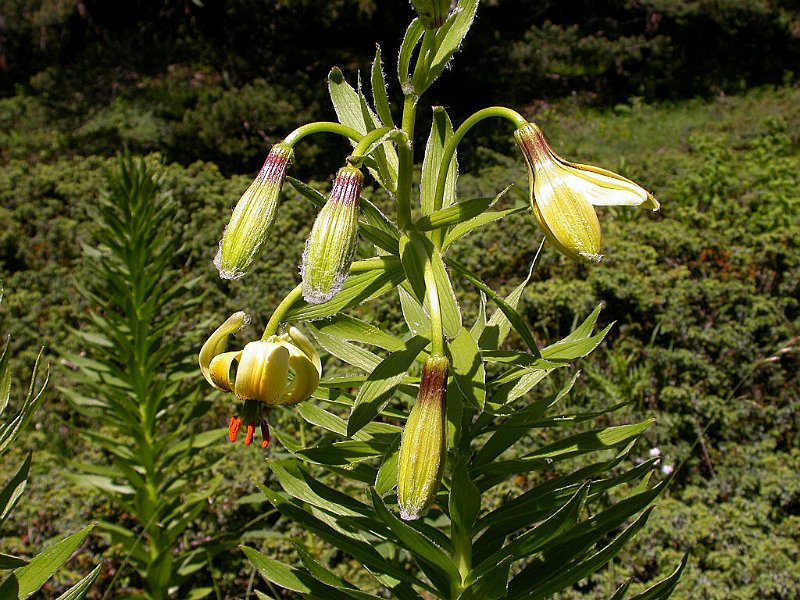 Lilium ciliatum
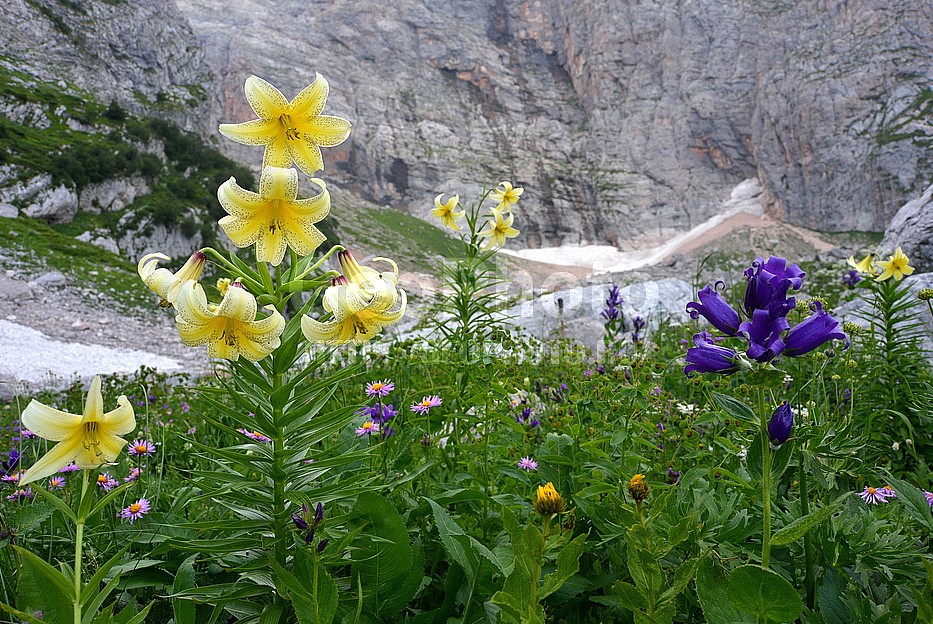 Lilium kesselringianum
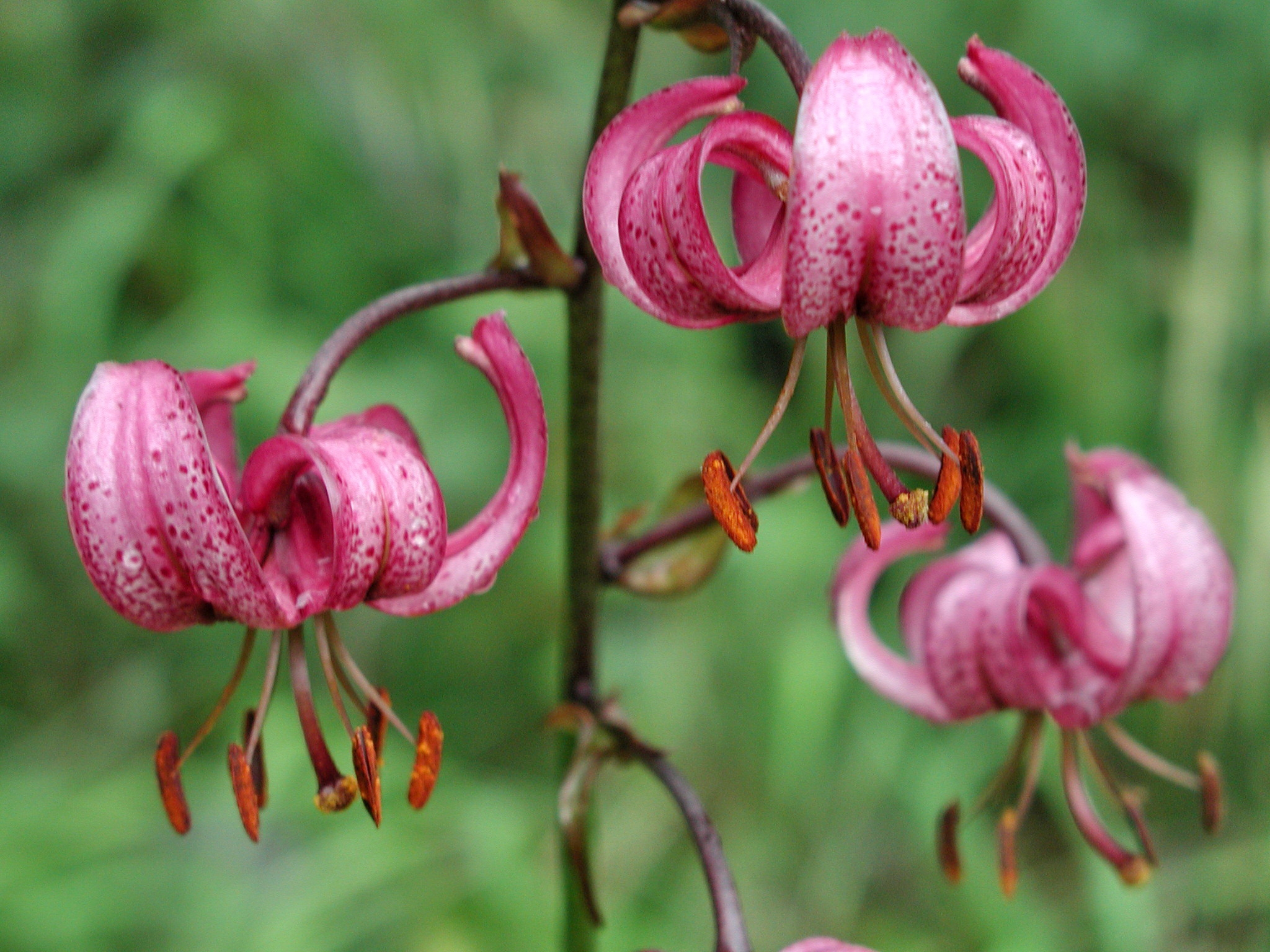 Lilium mortagon
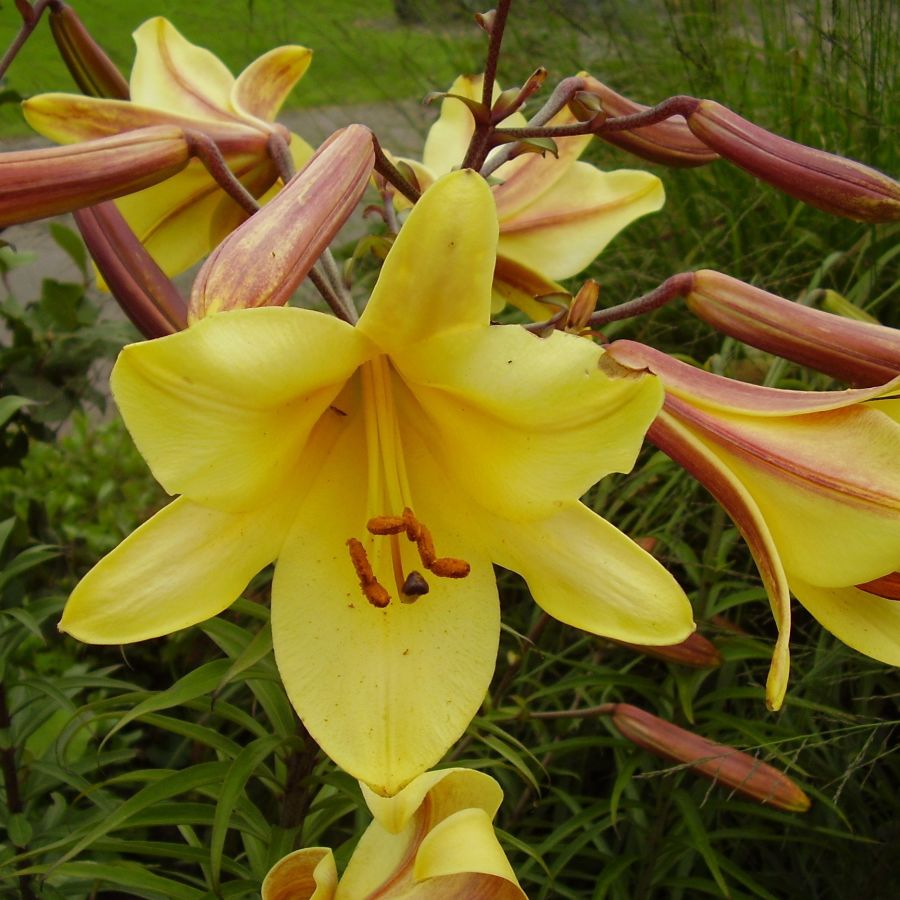 Lilium monadelphum |
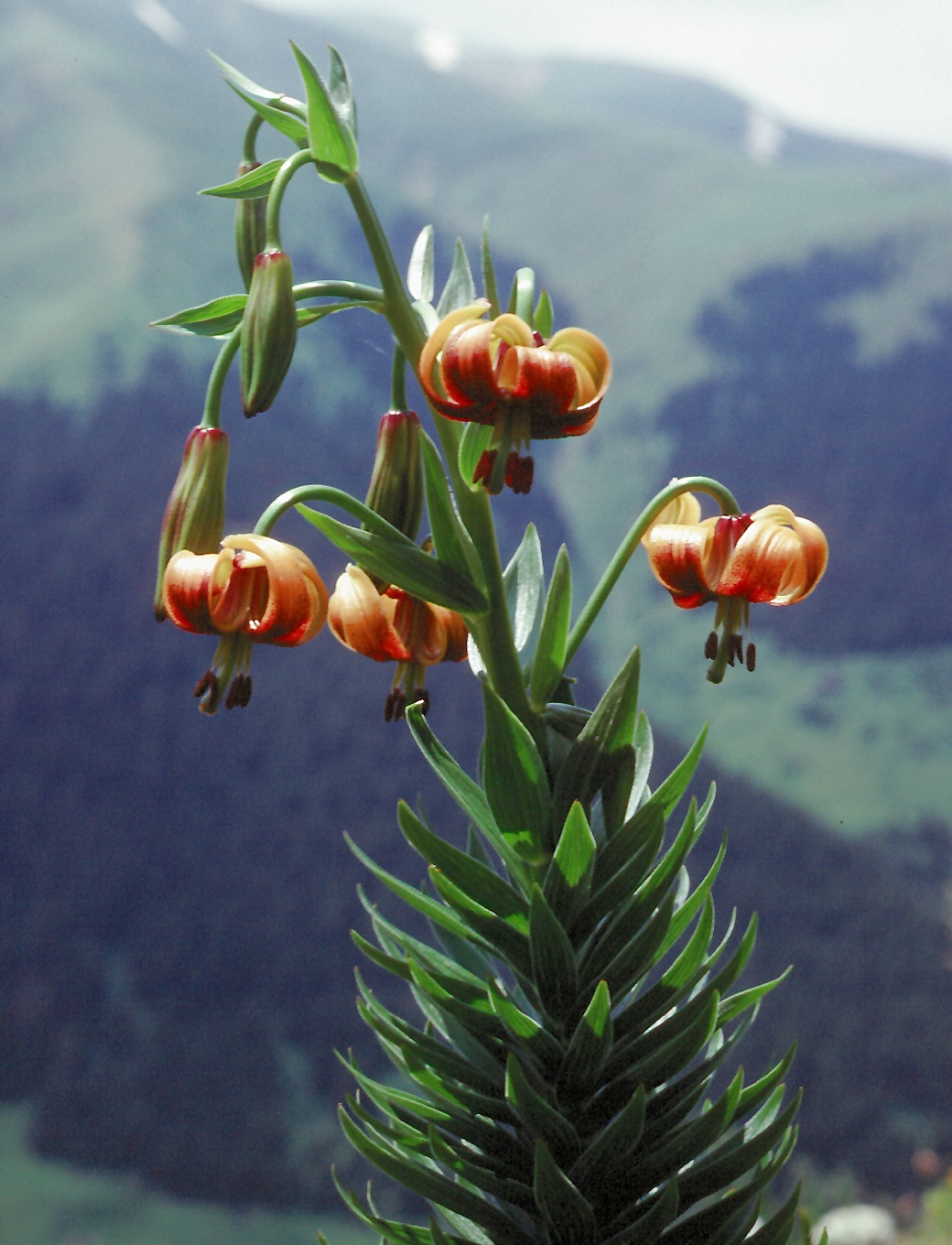 Lilium ponticum
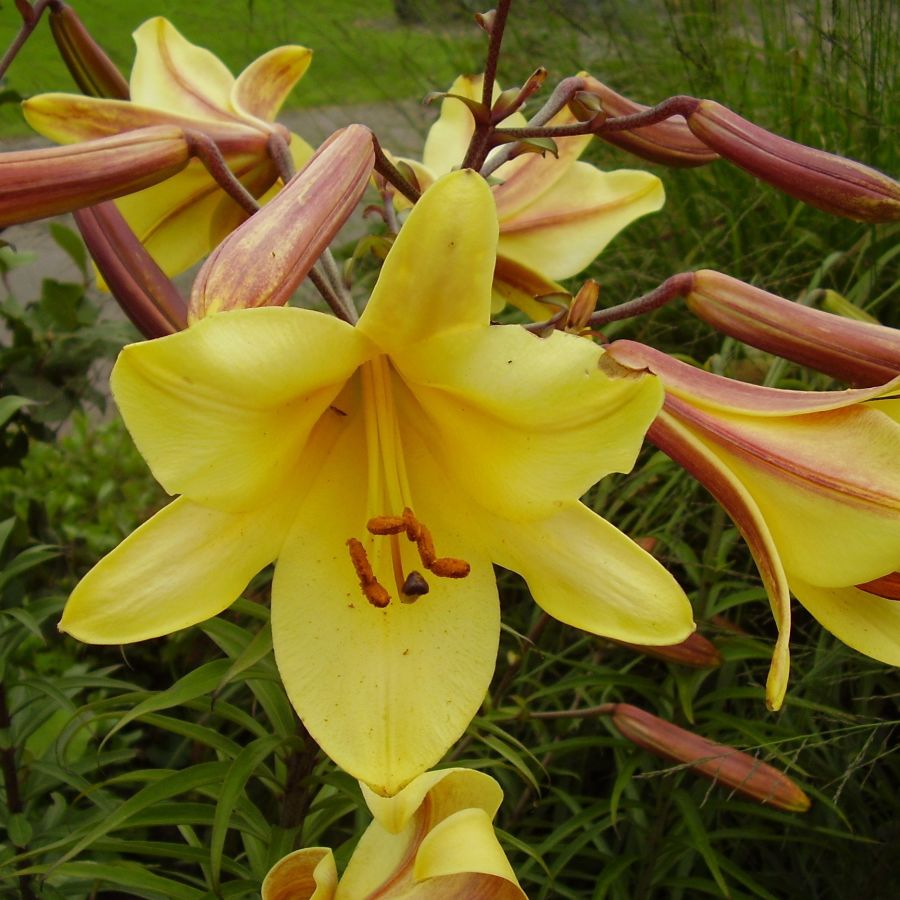 Lilium monadelphum